Podsumowanie 
ADR.TeB w Kolonii

Podsumowanie inspekcji EASA
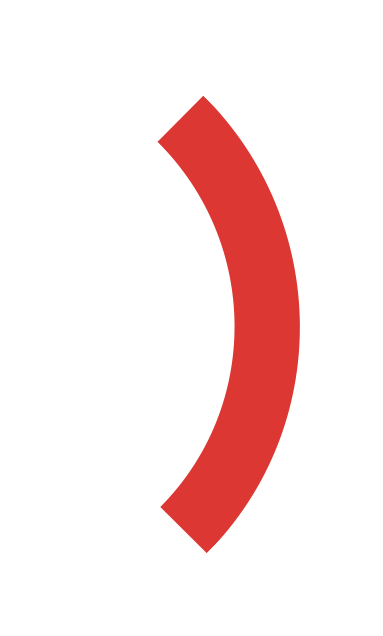 WARSZAWA 16.12.2024 r.
Najważniejsze tematy w odniesieniu do RS
Update from TF on military equipment on civil aerodromes  (NOR)
Update from EASA on the regulatory transposition of the new ACR/PCR and related EASA implementation guidance 
Protection of Aerodrome Surroundings including obstacle safeguarding, but also other hazardous activities
Solar panels: discussion on question from NACO regarding solar panels and values in GM1 ADR-DSN.M.615(k)(2). This was discussed in the context of AZEA and would mean a hinderance for the installation of solar panels. 
Language proficiency (English).
WARSZAWA 16.12.2024
URZĄD LOTNICTWA CYWILNEGO
02
Runway incursions in EASA MS
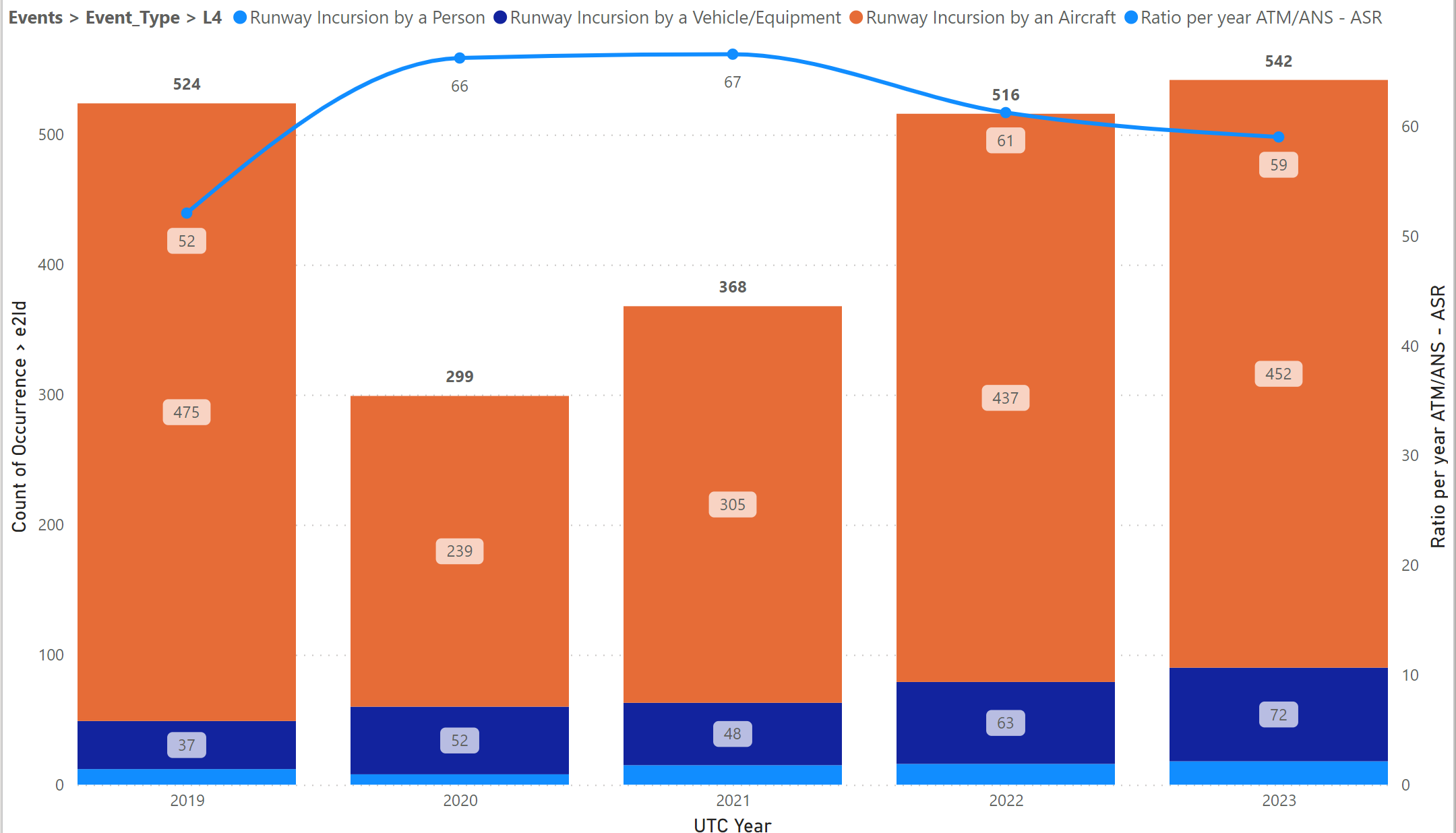 WARSZAWA 16.12.2024
URZĄD LOTNICTWA CYWILNEGO
03
Runway incursion serious incidents
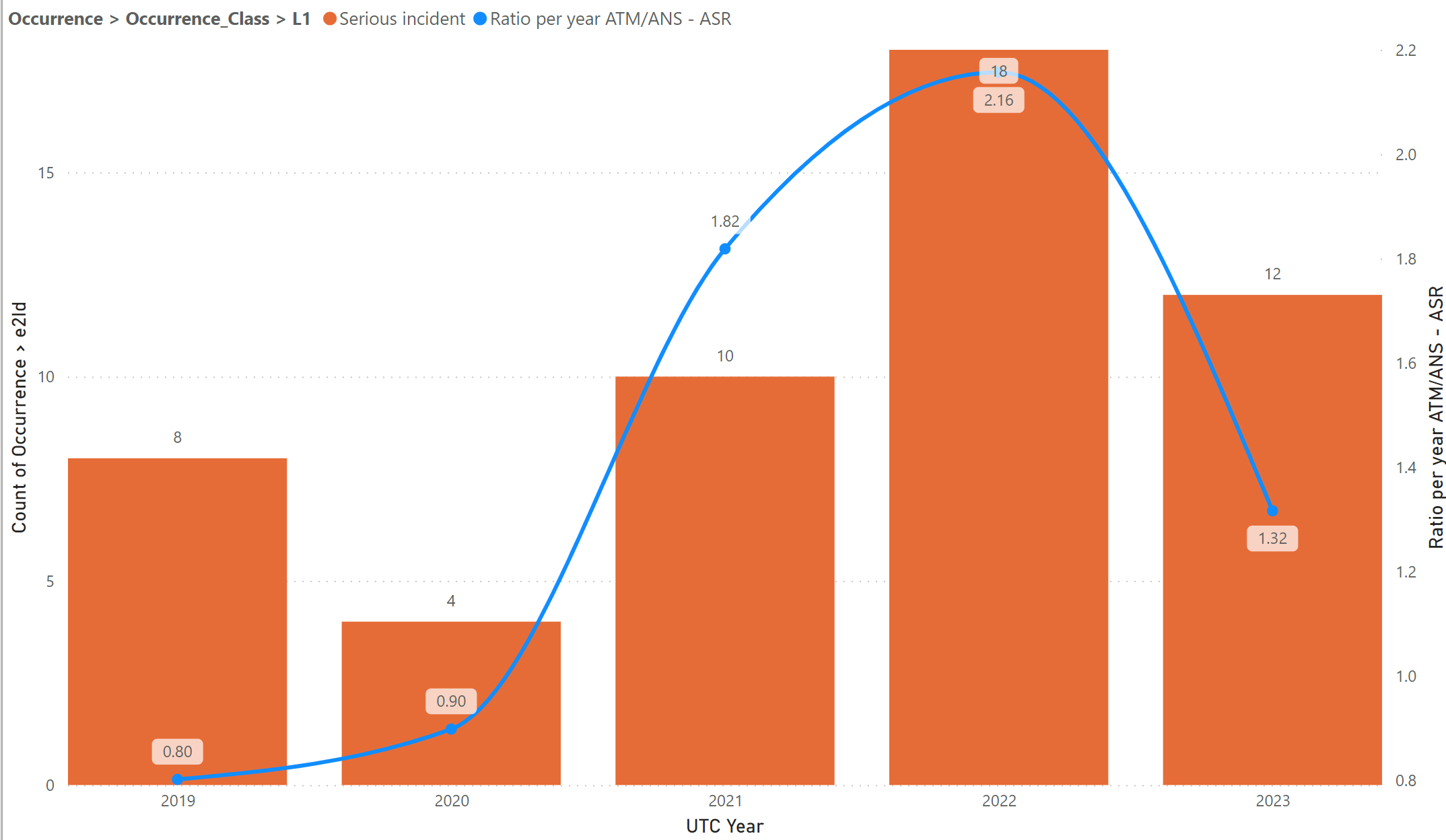 WARSZAWA 16.12.2024
URZĄD LOTNICTWA CYWILNEGO
04
Local Runway Safety Team (LRST)
Reg. (EU) 2024/1400 of 24 May 2024 amending (EU) 139/2014 
ADR.OR.D.027 Safety programmes: LRST provisions reinforced

Key role of the aerodrome operator
establish, lead and be responsible for the functioning of the LRST
request participation from all relevant organisations
define frequency for convening LRST depending on traffic/layout/occurrences/… 

Tasks of the LRST
support the identification and multidisciplinary review of local safety issues
propose possible mitigating measures and relevant action plans
consider local safety awareness campaigns and training needs
WARSZAWA 16.12.2024
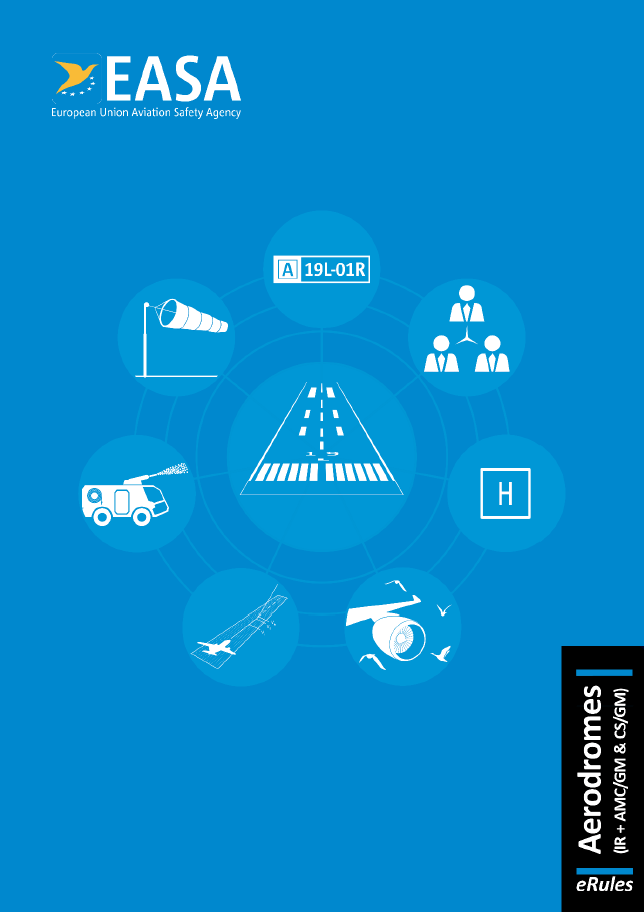 URZĄD LOTNICTWA CYWILNEGO
05
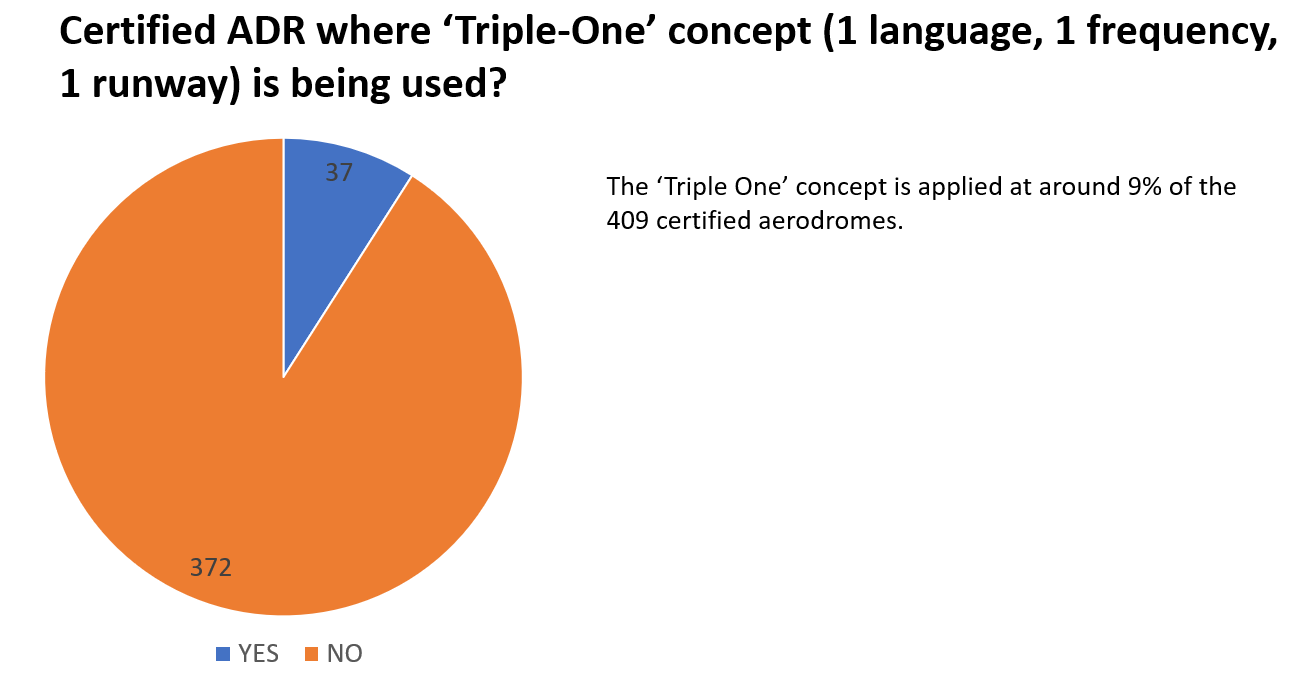 WARSZAWA 16.12.2024
URZĄD LOTNICTWA CYWILNEGO
06
Inspekcja EASA 02-06.12.2024 r.
Obszary wymagające poprawy:
Procedury sprawdzianów umiejętności i oceny kompetencji pracowników zaangażowanych w obsługę techniczną i eksploatację lotniska
Programy bezpieczeństwa drogi startowej 
Publikacja danych w Zintegrowanym Pakiecie Informacji Lotniczych AIP
Dane dotyczące drogi startowej
Wykazy odstępstw
WARSZAWA 16.12.2024
URZĄD LOTNICTWA CYWILNEGO
07
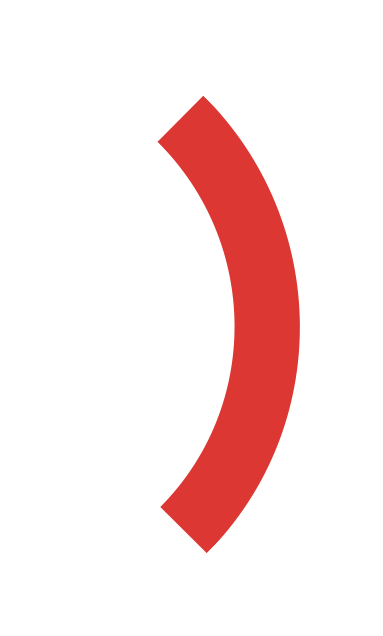 DZIĘKUJEMY ZA UWAGĘ


MICHAŁ KOZŁOWSKI

WICEPREZES DS. INFRASTRUKTURY LOTNICZEJ


WOJCIECH STUDZIŃSKI

ZASTĘPCA DYREKTORA DEPARTAMENTU LOTNISK
WARSZAWA 16.12.2024
URZĄD LOTNICTWA CYWILNEGO